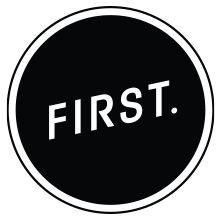 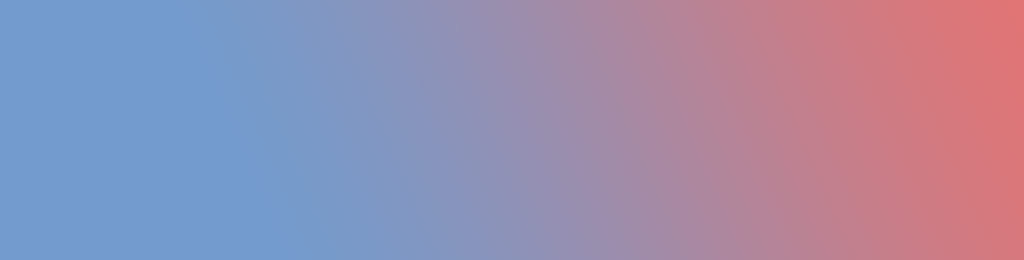 SEO 101
Matt Ware
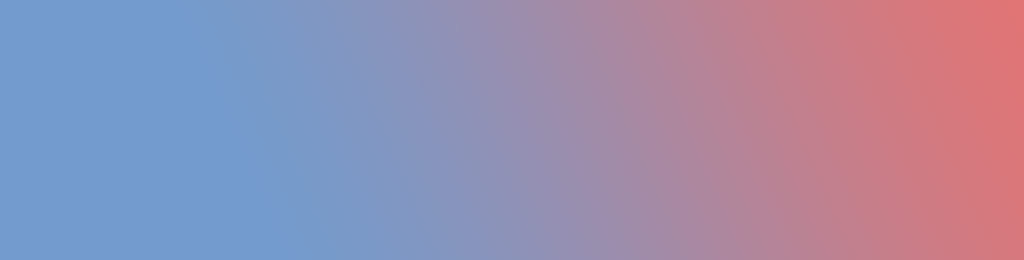 WHAT WE’RE COVERING
SEO in 2017
Should you SEO?
How to set up your SEO accounts
Keyword research
On-site content considerations
On-site technical considerations
Off-site hacks
1.
SEO in 2017
The evolution of “SEO”
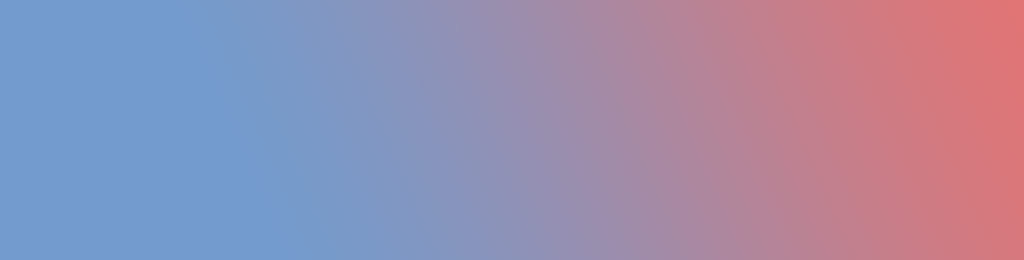 The Evolution of SEO
2000
# of links
anchor text
Keyword tags
2010
link  authority
link trust
keywords
2017
“quality” content
machine learning
links?
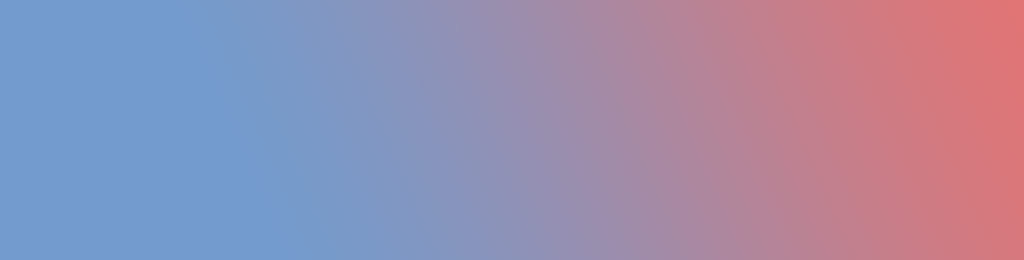 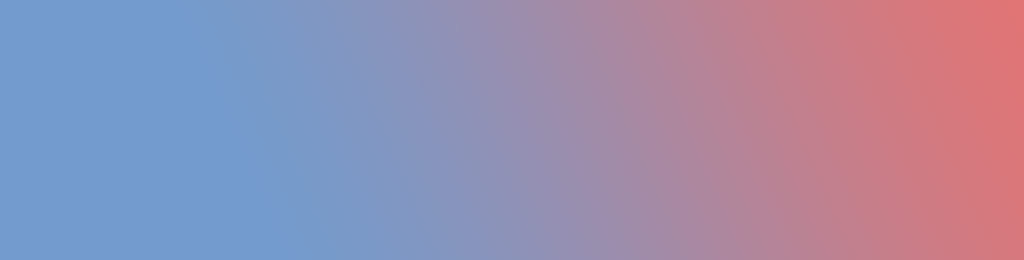 STATE OF SEO 2017
“Quality” content
Keyword co-occurrence, content authority
Machine learning
User engagement metrics - dwell time,  clickstream data
Links
less dependency, harder to game
2.
Should you  SEO?
Things to take into consideration before investing  in SEO.
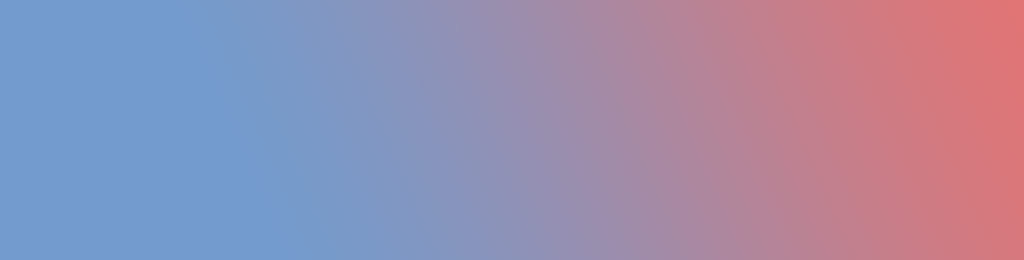 SHOULD YOU SEO?
Is there any search volume for your  product, app, or service?
SEO takes a LONG time (in startup time).
if you’re pre-product market fit, beware
SEO is not guaranteed.
Should you SEO?
https://adwords.google.com/ko/KeywordPlanner/
SEO captures monthly searches. If no  one is searching, you’re outta luck
Should you SEO?
SEO takes a LONG time. If you change  directions, you gotta re-invest in SEO.
Should you SEO?
SEO is not guaranteed to pay  dividends.
3.
How to set up your  SEO accounts
Set up relevant SEO accounts  and other things.
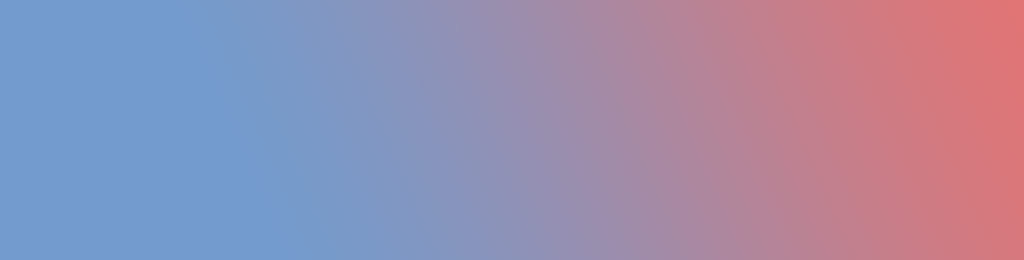 SETTING UP YOUR SEO
Google Search Console
proper setup
sitemaps
robots.txt
fetch as Google
Bing Webmaster Tools
more advanced crawl data
SETUP: Search Console
Add your website or android app.
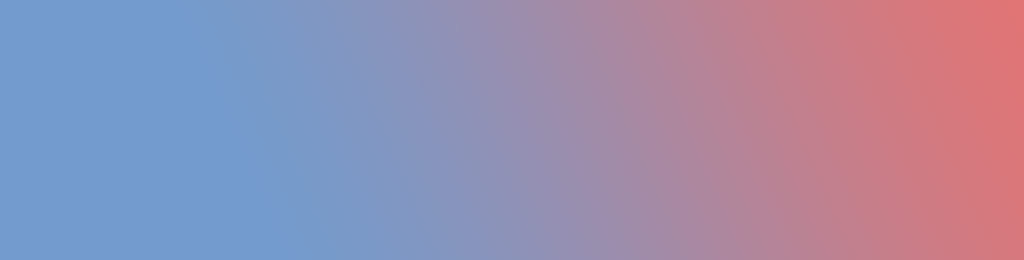 SITEMAP: SEARCH CONSOLE
Include URLs in the sitemap:
are unique
return status code 200
aren’t <link rel=’canonical’> to a different  URL
aren’t `no indexed` in robots.txt or on  the page
SETUP: Search Console
Valid sitemaps help search engines
understand & crawl your site.
ROBOTS.TXT: Search Console
Robots.txt where search bots go to
see what they can crawl.
ROBOTS.TXT: Search Console
https://www.grubhub.com/robots.txt
Allow pages you want crawled and
disallow things you don’t.
FETCH AS GOOGLE: Search Console
If you’re heavily using js make sure  Googlebot sees it correctly.
WHY: Bing Webmaster Tools
Better tooling for errors and reporting than Google’s console.
4.
Keyword research
How are people searching for  your keywords? How many?
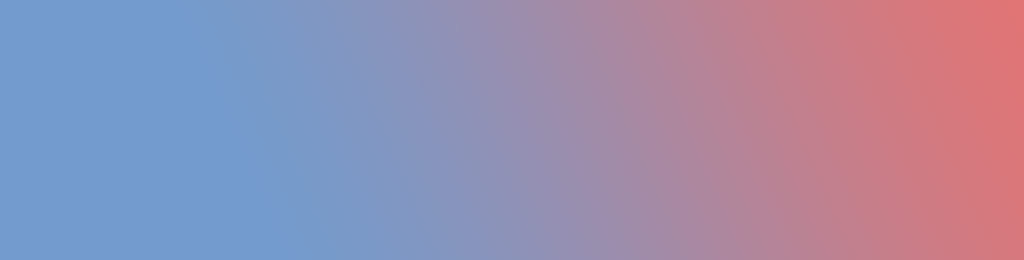 KEYWORD RESEARCH
Understanding keywords is the  foundation of SEO:
Brainstorm
Current search traffic analysis
Competitive analysis
Google autosuggest
Adwords keyword planner
Current Search Traffic Analysis
Get a list of keywords you’re
currently ranking for.
COMPETITIVE ANALYSIS: Semrush
Get a list of keywords your
competitors currently rank for.
GOOGLE AUTOSUGGEST: Clearscope
Google helps searchers by filling out
popular queries.
Adwords Keywords Planner
Take the list of keywords from  current / competitor / brainstorm.
Adwords Keywords Planner
Get avg. monthly search volume for  each keyword.
SEO Content Topics by Intent
Categorize keywords by intent… now  you have content topics.
5.
On-site content  considerations
Content SEO factors that you  can control on your website.
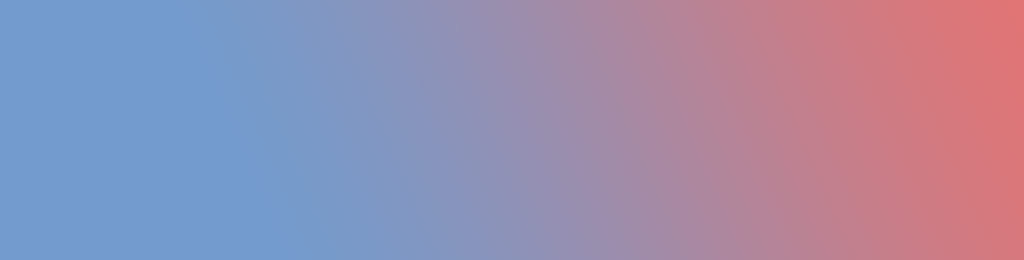 ON-SITE CONTENT CONSIDERATIONS
Searcher intent
content relevance
content comprehensiveness

User engagement metrics
dwell time (bounce rate, avg. time on site)
How do you craft content people  (aka “Google”) want?
By copying what already  works in the SERPs!
and make it better.
SEARCHER INTENT: RELEVANCE
HOW: Content Relevance
Google the keywords you want to  rank and classify content type.
SEARCHER INTENT: Comprehensive
Google is using keyword
co-occurrence to “grade” content.
SEARCHER INTENT: Comprehensive
Comprehensive content generally  ranks better than other content.*
HOW: Content Comprehensive
Look at the ranking content and
generate a list of keywords / topics.
User Engagement Metrics
Staying on your site longer before  backing to SERPs is good.
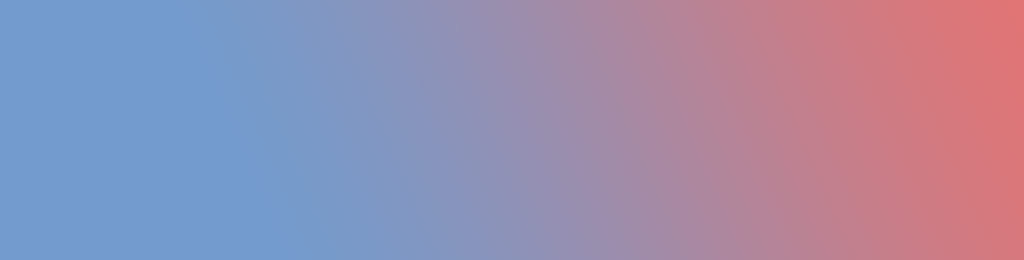 USER ENGAGEMENT METRICS
Ways to increase user engagement metrics:
relevant content DEPENDS ON QUERY
For example:
user generated content and photos
well formatted / readable text
hero images
videos
COPY
the types of content that are already  working in Google and
MAKE YOUR CONTENT 10x BETTER.
6.
Top on-site  technical  considerations
Technical SEO is becoming less  relevant, but here’s what to  watch out for
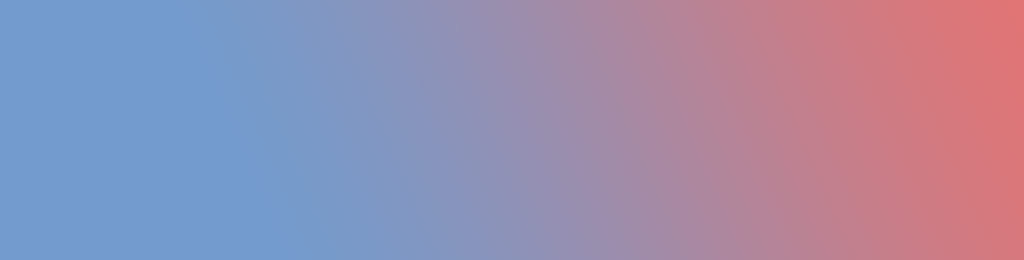 TOP ON-SITE TECHNICAL  CONSIDERATIONS
crawlability
<title> tags
<meta descriptions>
internal linking
mobile friendliness / page load speed
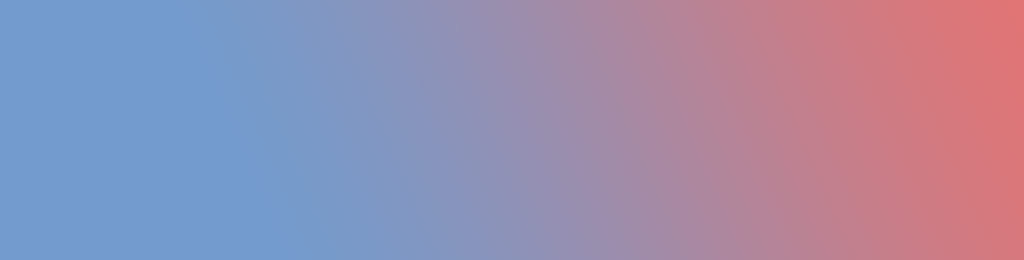 IDENTIFY ON-SITE TECHNICAL  ISSUES
Crawl your website
Screaming Frog SEO Spider

Google Search Console
HTML improvements, internal links,  server errors

 Mobile-friendly test, Site load speed test
CRAWL: ON-SITE TECHNICAL  FACTORS
SEARCH CONSOLE: ON-SITE  TECHNICAL FACTORS
WHY/HOW: Crawlability
If Googlebot can’t see it, fix it. Then  fetch as Google again + submit.
WHY: <title> Tags
<title> tags are used as the title of  your content in the SERPs.
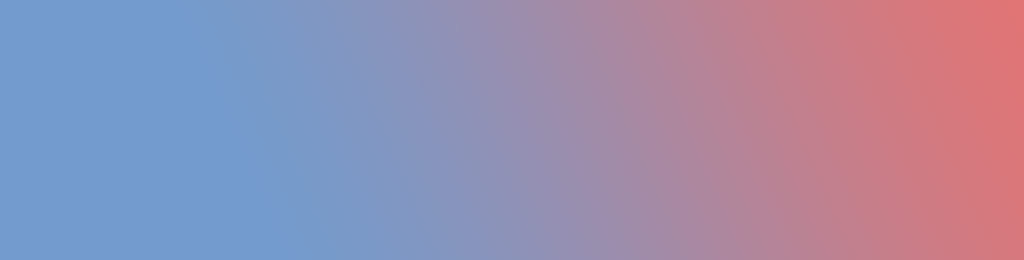 HOW: <title> TAGS
Make sure your <title> tags are:
not missing
unique & interesting
greater than 30 characters
less than 65 characters OR 512 pixels*
relevant to the content
PRO TIP: <title> Tags
Use Adwords to a/b test content and  see how to increase CTRs.
WHY: <meta description> Tags
<meta descriptions> are suggestions  for the snippet in the SERPs.
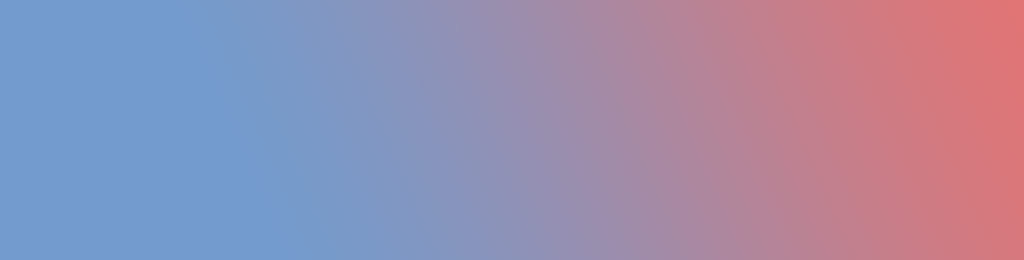 HOW: <meta description> TAGS*
Make sure your <meta descriptions> are:
unique & interesting
less than 160 characters
relevant to the content

* not a ranking factor
PRO TIP: <meta description> Tags
If you have great unique content, try
having no meta descriptions.
PRO TIP: <meta description> TAGS
WHY: Internal Linking
Internal links are like internal votes to  important content on your site.
HOW: INTERNAL LINK RANK DEPTH
HOW: INTERNAL LINK COUNT
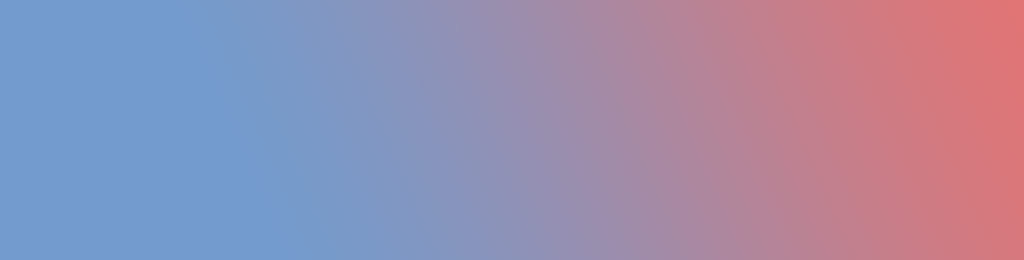 HOW: INTERNAL LINKING
Make sure all of your pages:
are internally linked to within your  website

Make sure the pages you want ranked:
get more internal links than other pages
get contextual links (eg. homepage links,  within blog posts, nav bar, etc.)
WHY: MOBILE  FRIENDLINESS

Google has a  separate index for  mobile and desktop  queries.

Not mobile friendly?  You won’t rank well  for mobile search.
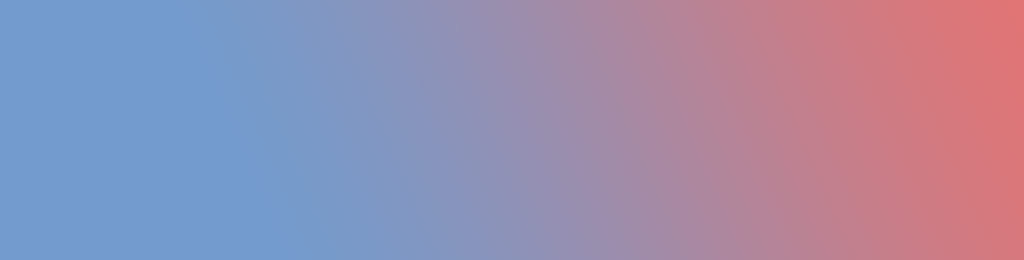 HOW: MOBILE FRIENDLINESS
Check your website with themobile friendly  testing tool:
WHY: Page Load Speed
Better the user experience and  Google crawl budget.
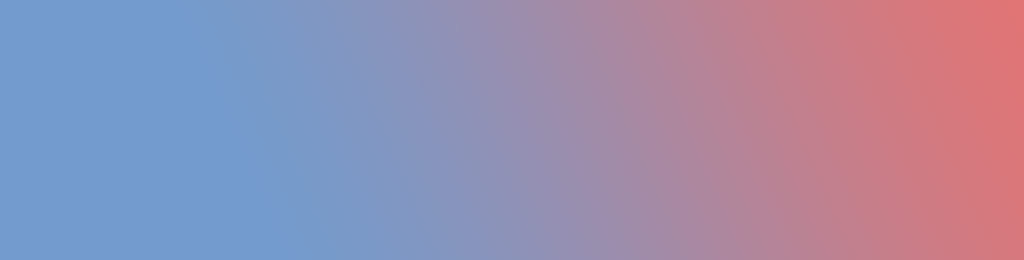 HOW: PAGE LOAD SPEED
Google Search Console > Crawl >  Crawl Stats > Time spent dl’ing page
STATE OF THE WEB
Desktop Vs. Mobile
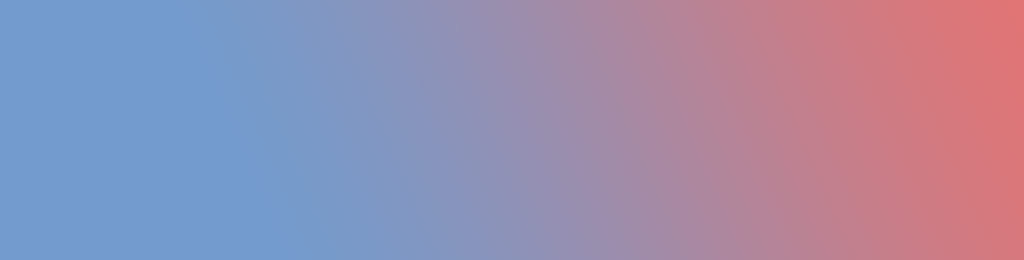 Desktop vs.
Mobile
Visits
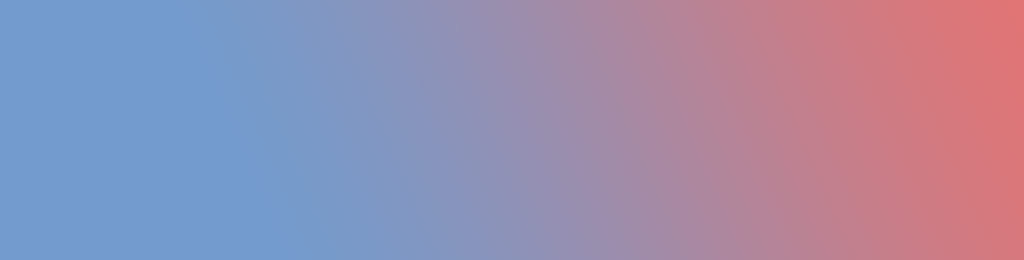 Desktop  vs.
Mobile
Page  Views  Per  Visitor
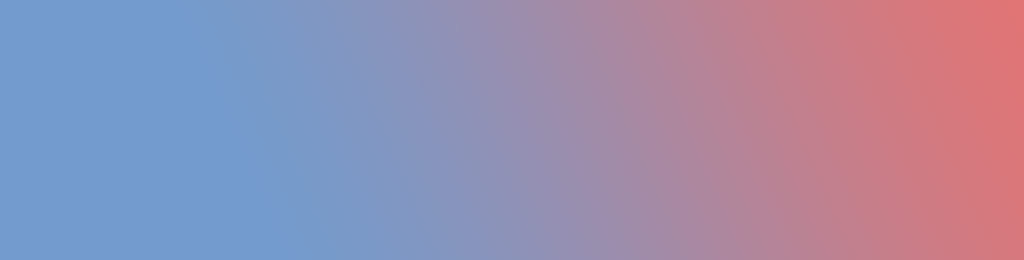 Mobile
First  Indexing  &  Crawling
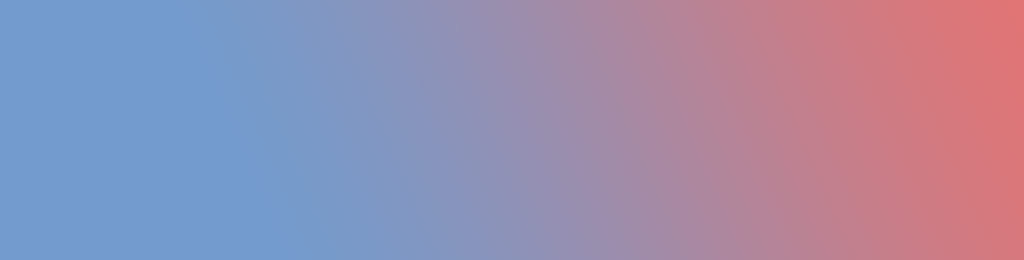 Small Retail Site Crawl – Critical Issues
No Category Pages
Lots of Thin Content Pages  No Basic Navigation
Summary of Issues Found
Completely missing category page structures
Missing product pages
Over-reliance on forms / search
Massive levels of thin content
Broken desktop to mobile site links
Ridiculous crawl depth levels
Missing structured markup
Broken SEO tagging
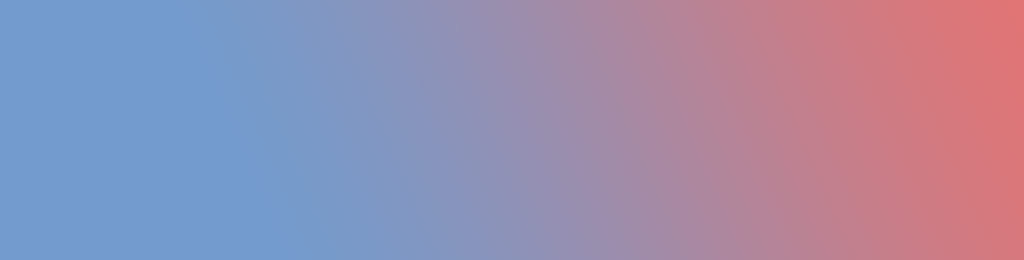 Your
Prospects  Screen  Looks a Bit  Like This …
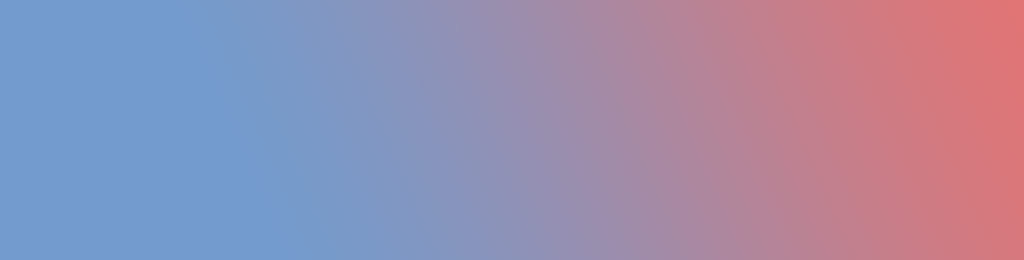 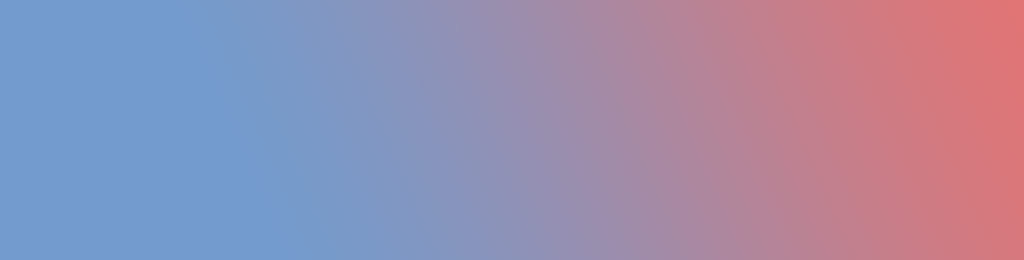 Your Normal Desktop Page Looks Like this…
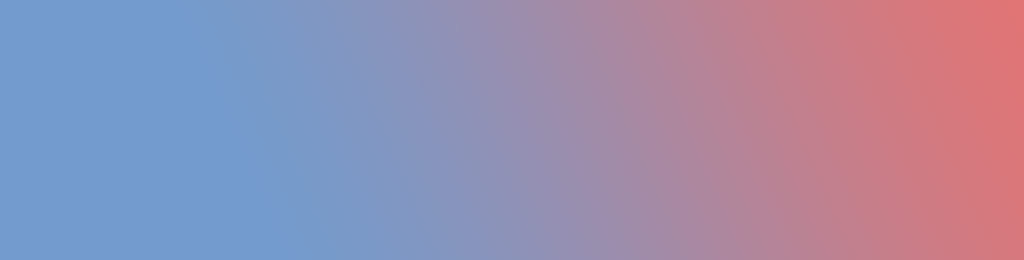 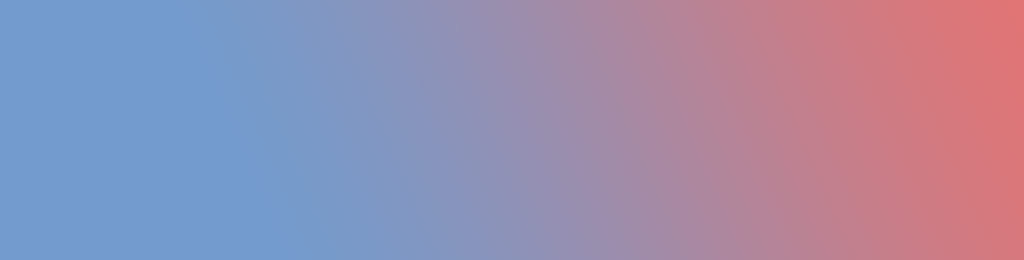 From Google’s Mobile First  Announcement
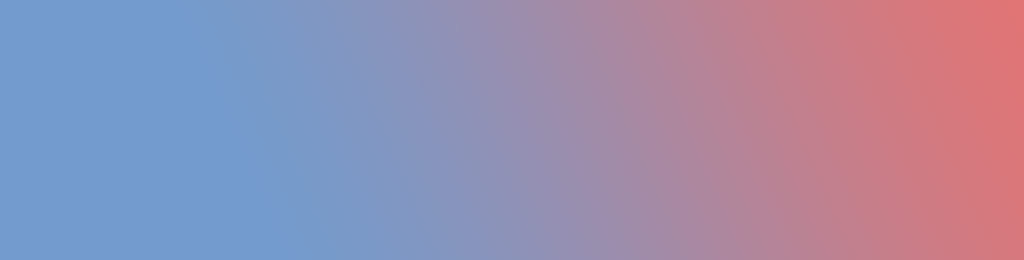 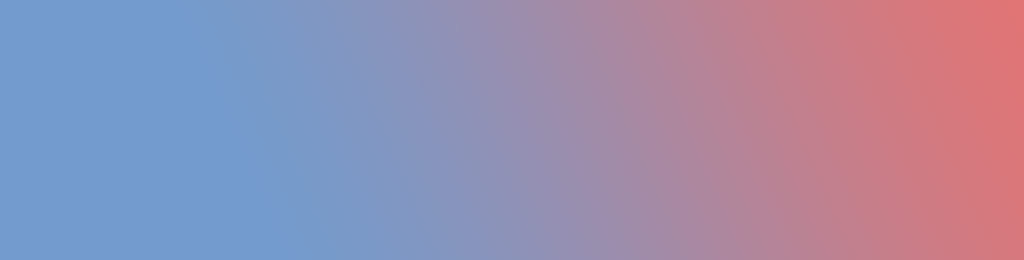 Simple Conclusions

Design Your Mobile Site FIRST - Before you Design  Your Desktop Site

Focus Your SEO Efforts on Your Mobile Site
Does it Make Sense to Shove 10 LBS of *** Into a 5  LB Bag?
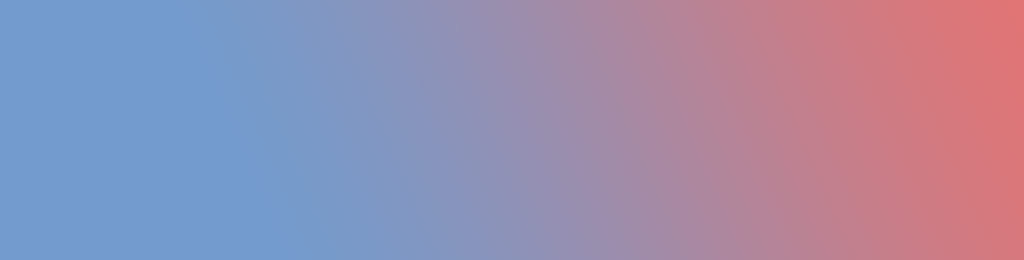 7.
Off-site SEO hacks
Links, citations, and more links.
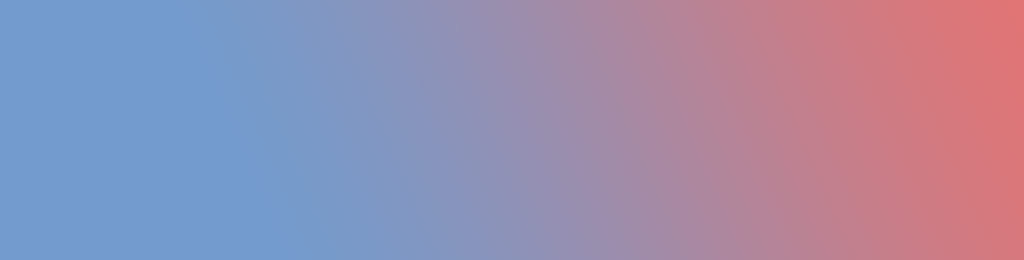 OFF-SITE SEO HACKS
Backlinks
external votes to your website / page

Citations
establishes credibility - more important  for local businesses
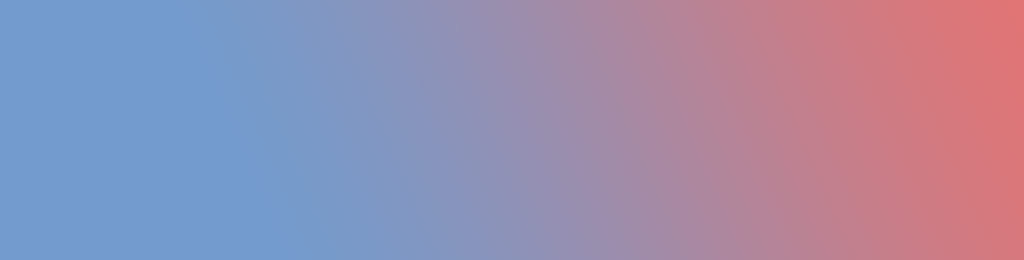 HOW: BACKLINKS
Citations
PR
Bloggers
Guest blogging
Sponsored content
Creative endeavors
Ask your batchmates
PR: Backlinks
Hustle journalists and/or do new and  noteworthy things.
BLOGGERS: Backlinks
Hustle bloggers in your industry for  link placement.
GUEST BLOGGING: Backlinks
Hustle bloggers in your industry for to  trade link placement.
SPONSORED CONTENT: Backlinks
Sometimes the hustle results in
sponsoring bloggers.
Expertise
Transparency
Insights
Results

Any Questions?

www.FIRST.com.au